5. Правила установки и техника безопасности
5.1.	При установке и монтаже светильника необходимо руководствоваться правилами 	устройства электроустановок.
5.2. 	В процессе подготовки светильника к эксплуатации следует проверить комплектность 	светильника и его внешний вид. Светильник визуально должен быть без повреждений.
5.3.	Инструкция по установке: 
	Закрепите светильник при помощи рым-болта в необходимом месте.
Снимите торцевую панель светильника, откройте верхнюю распределительную коробку и подключите питающий (и отводящий кабели, если подключение проходное) ~220 В согласно схеме (рисунок 2.), : ж/з – заземление, коричневый – фаза, синий – ноль. Убедитесь, что все электрические соединения надёжно закреплены!
Закройте распределительную коробку во избежание попадания влаги и пыли. 
Установите на место торцевую панель светильника.
Светильник готов к использованию.
5.4.	Запрещается: использовать светильник без заземления; эксплуатировать светильники с повреждённой изоляцией проводов и мест электрических соединений; проводить техническое обслуживание светильников, находящихся под напряжением.
Общество с ограниченной ответственностью 
«АС-Терра»
192289, г. Санкт-Петербург, ул. Софийская, д.66, лит. А.
тел./факс: +7 (812) 406-8-777
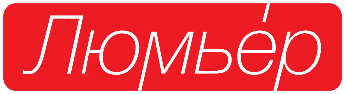 Паспорт на изделие 
«Люмьер ДСП-100.1.60»
«Люмьер ДСП-130.1.90»
«Люмьер ДСП-100.1.120»
«Люмьер ДСП-130.1.60»
«Люмьер ДСП-100.1.90»
«Люмьер ДСП-130.1.120»
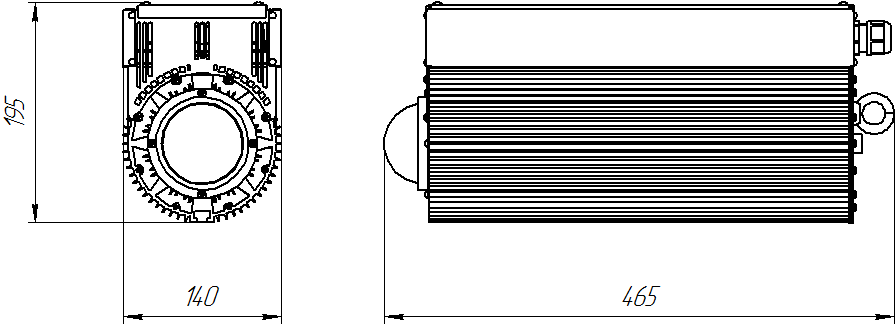 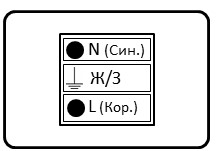 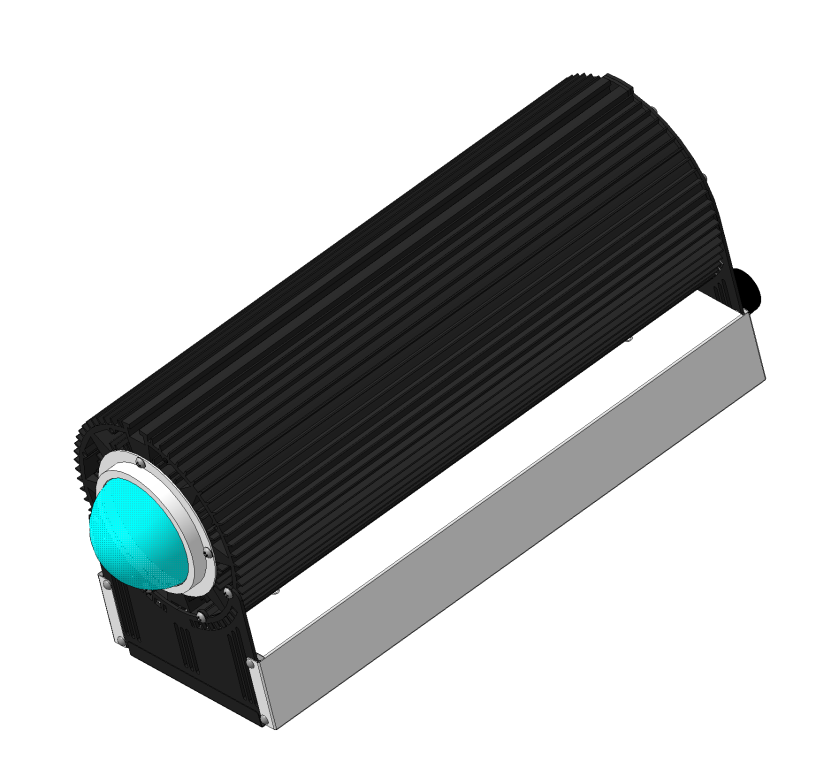 Рисунок 2. 
Схема подключения
Рисунок 1. 
Габаритные размеры светильников «Люмьер ДСП-100.1», «Люмьер ДСП-130.1»
6.	Утилизация
6.1.	По истечении срока службы светильники необходимо разобрать на детали, рассортировать по видам материалов и утилизировать как бытовые отходы. с истекшим сроком службы относятся к V классу опасности отходов  (практически неопасные отходы) в соответствии с Приказом Министерства природных ресурсов РФ от 15.06.2001 года № 511.
7.	Свидетельство о приемке и упаковке
7.1.	Светильник «Люмьер ДСП» изготовлен  с соответствии с  требованиями ТУ 3461−003−65995620−2015 и признан годным к эксплуатации.
Промышленный светодиодный светильник
1.	Основные сведения об изделии и технические данные
1.1.	Светодиодные светильники серии «Люмьер ДСП» предназначены для общего освещения производственных помещений, цехов, складов и других промышленных площадок. Так же может быть использован для освещения открытых территорий с установкой под навесом
1.2.	Вид климатического исполнения  УХЛ 2 по ГОСТ 15150  температура окружающей среды  должна составлять от -600 С до +400 С и относительной влажности не более 75% при температуре 150 С. 
1.3.	Согласно ГОСТ 14254 по защищенности от проникновения пыли и влаги светильник соответствует стандарту IP-65.
1.4.	В соответствии с ГОСТ 12.2.007.0. по общим требованиям безопасности и защиты человека от поражения электрическим током светильник соответствует 1 классу защиты.
1.5.	В соответствии с требованиями ГОСТ 12.1.044 по пожаробезопасности веществ и материалов светильник не должен воспламеняться, воспламенять окружающие материалы.
1.6.	В соответствии с условиями размещения по допускаемым механическим воздействиям светильник относится к группе исполнения М1 в соответствии с ГОСТ 17516.1.
1.7.	Основные технические характеристики светильника представлены в таблице 1. Реальные показатели могут отличаться от заявленных на +5%. Так же производитель оставляет за собой право на внесение незначительных изменений в конструкцию светильника, исключительно для улучшения качества и характеристик, без предварительного уведомления.
Таблица 1. 
Основные технические данные  светильников «Люмьер ДСП-100.1», «Люмьер ДСП-130.1»
2.	Комплектность
2.1.	Комплект поставки светильника составляет: 
	Светильник – 1 шт. 
	Паспорт на изделие – 1 экз. 
	Упаковка – 1 шт.
3.	Ресурсы срок службы и гарантии изготовителя
3.1.	 Срок службы светодиодов составляет более 100 000 часов. Указанные ресурсы, срок службы и хранения действительны при соблюдении потребителем требований действующей эксплуатационной документации.
3.2.	Гарантии изготовителя. 
a.	Изготовитель гарантирует соответствие светильника требованиям технических условий ТУ 3461−003−65995620−2015 при соблюдении условий эксплуатации, транспортирования, хранения и монтажа. 
	b.	Гарантийный срок эксплуатации светильника составляет 60 месяцев. 
c. 	При выявлении неисправностей в течение гарантийного срока производитель обязуется осуществить ремонт или замену изделия на аналогичное бесплатно. Гарантийные  обязательства выполняются только при условии соблюдения правил установки и эксплуатации изделия. Гарантийные обязательства не выполняются производителем при:
наличии механических, термических повреждений оборудования или его частей; 
наличии  следов самостоятельного ремонта изделия;
поломках, вызванных неправильным подключением светильника; перенапряжением в электросети более ,чем указано в Таблице 1; стихийными бедствиями. 
	При обнаружении вышеописанных нарушений ремонт производится на платной  основе по действующим на момент обращения к производителю расценкам.
4.	Транспортирование и хранение 
4.1.	Транспортирование светильника может производиться автомобильным, 	железнодорожным, воздушным и водным транспортом.
4.2.	Упакованные светильники следует хранить под навесами или в помещениях, где колебания температуры и влажности воздуха несущественно отличаются от  колебаний на открытом воздухе. Необходимо исключить присутствие в воздухе кислотных и щелочных примесей, вредно влияющих на светильники.
*  - при температуре на кристалле 25°С